Впровадження  нового       Державного стандарту освітив загальноосвітніхнавчальних закладах міста
Фоміна 
               Алла Миколаївна, 
завідуюча методичним кабінетом
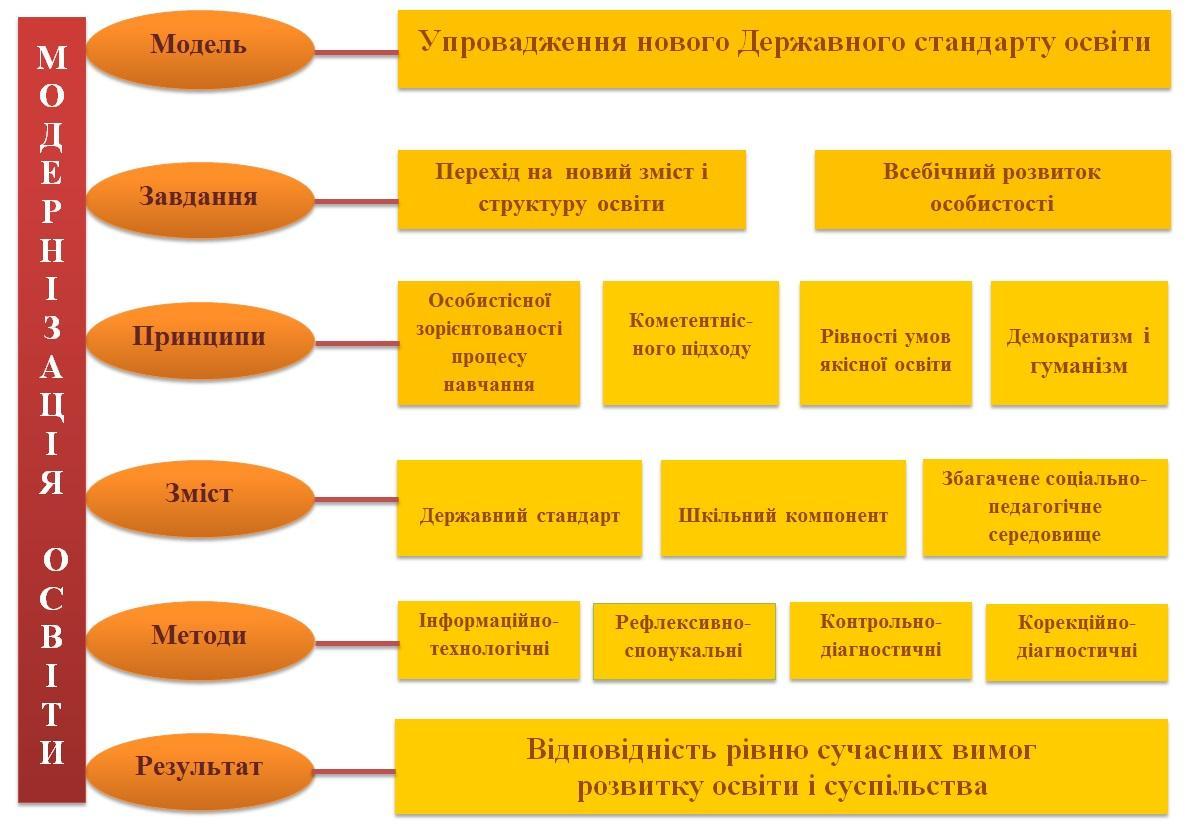 Етапи  роботи міського методичного кабінету
над проблемою впровадження 
нового Державного стандарту освіти
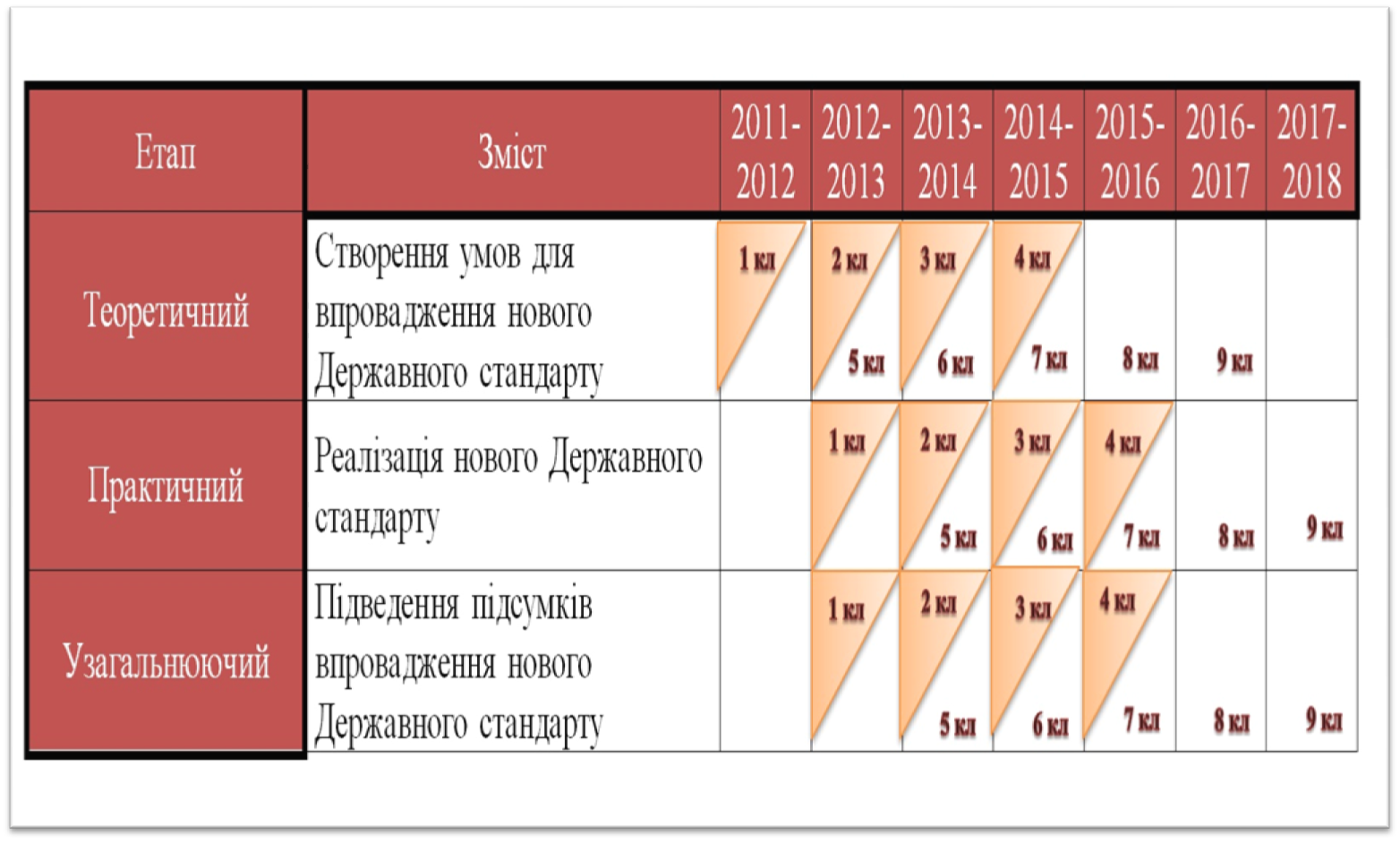 Основні завдання впровадження 
нового Державного стандарту освіти
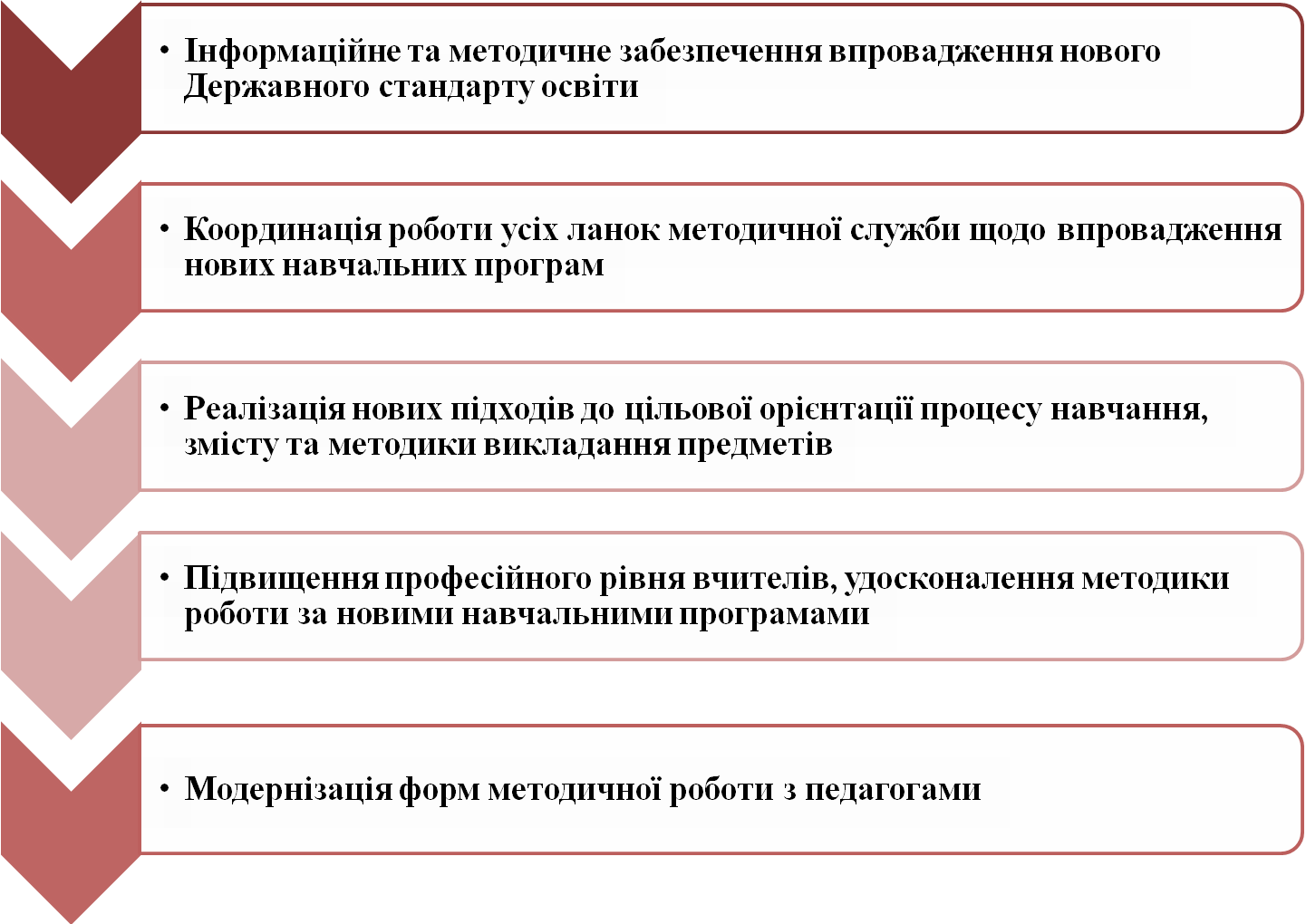 Модель впровадження нового 
Державного стандарту освіти
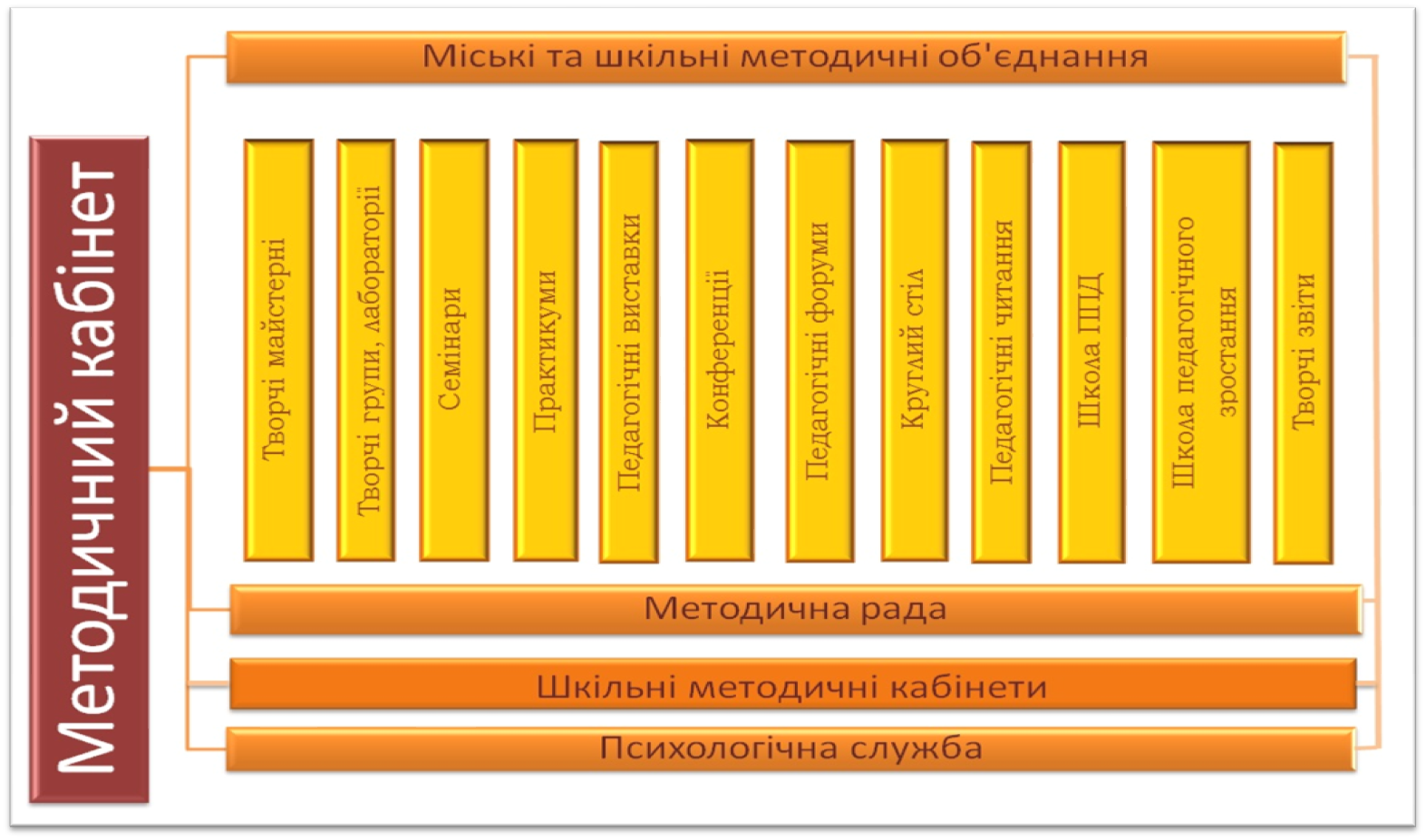 Навчання вчителів початкових класів
Курси підвищення кваліфікації при ДОІППО («Методика та інноваційні технології викладання предмету «Сходинки до інформатики» в початковій школі за новим Державним стандартом початкової загальної освіти»).
Курси вчителів-тренерів при ДОІППО “ Методика викладання курсу “ Сходинки до інформатики ”.
 Робота Зональних шкіл для вчителів 1-4 класів “Нові навчальні програми  - в дію”.
 Семінар-практикум для вчителів майбутніх першокласників «Усе має свій початок».
 Семінар-практикум «Конструктор уроків курсу «Сходинки до інформатики» у 2 класі». 
 Участь у вебінарі «Сходинки до інформатики», проведеному ВГ «Основа» та КЦ "Перспектива.
Навчання вчителів іноземної мови
Курси підвищення кваліфікації при ДОІППО.
 Тренінги при ДОІППО для вчителів, які викладають іноземну мову в початкових класах.
 Круглий стіл за темою «Входження в новий Державний стандарт» в рамках міського методичного об’єднання. 
 Круглий стіл з питання «Впровадження другої іноземної мови в загальноосвітніх навчальних закладах». (ЗОШ №2)
 Семінар-практикум для вчителів, що викладають англійську мову в початкових класах, з метою обміну досвідом щодо використання інноваційних методик в умовах впровадження нового Державного стандарту.
На рівні шкільних методичних об’єднань проведені методичні заходи з питання наступності у викладанні іноземної мови в 5-х класах за новими Держстандартами.
Навчання вчителів інформатики
Курси підвищення кваліфікації при ДОІППО.
 ММО вчителів інформатики –  обговорювалось питання «Державні стандарти з інформатики в 5-х класах». 
Тренінги при ДОІППО для вчителів, які викладають іноземну мову в початкових класах.
Творчою групою вчителів ЗОШ №9 з поглибленим вивченням інформатики у 1-11 класах розроблені методичні рекомендації щодо викладання інформатики у 2-х та 5-х.
Планується на серпневому засіданні методичної комісії вчителів інформатики обговорення особливостей навчальної програми і планування з інформатики в 2013-2014 навчальному році для  5-х класів.
Стан оснащення 
загальноосвітніх навчальних закладів  
комп’ютерною технікою
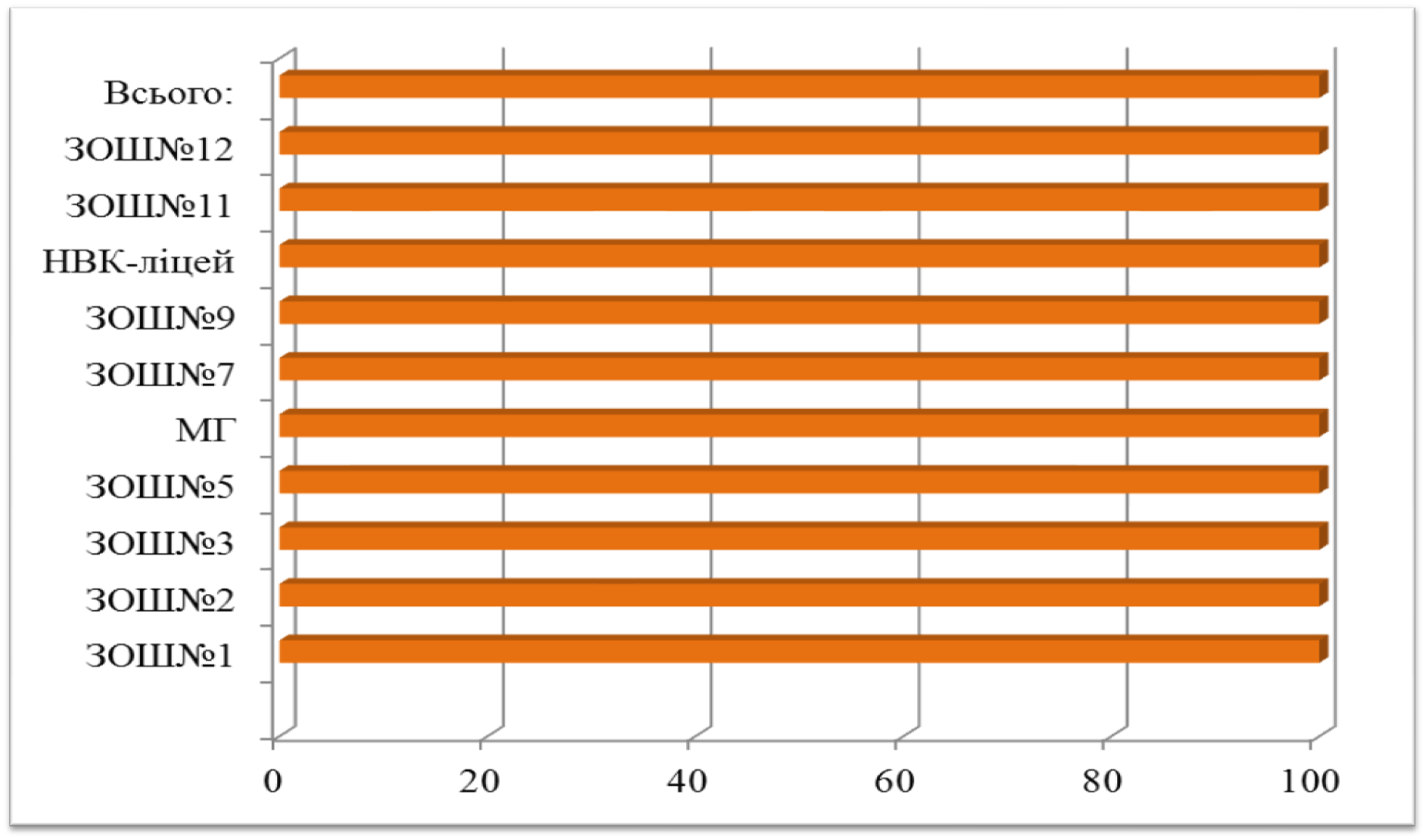 Забезпеченість   учнів   комп’ютерами
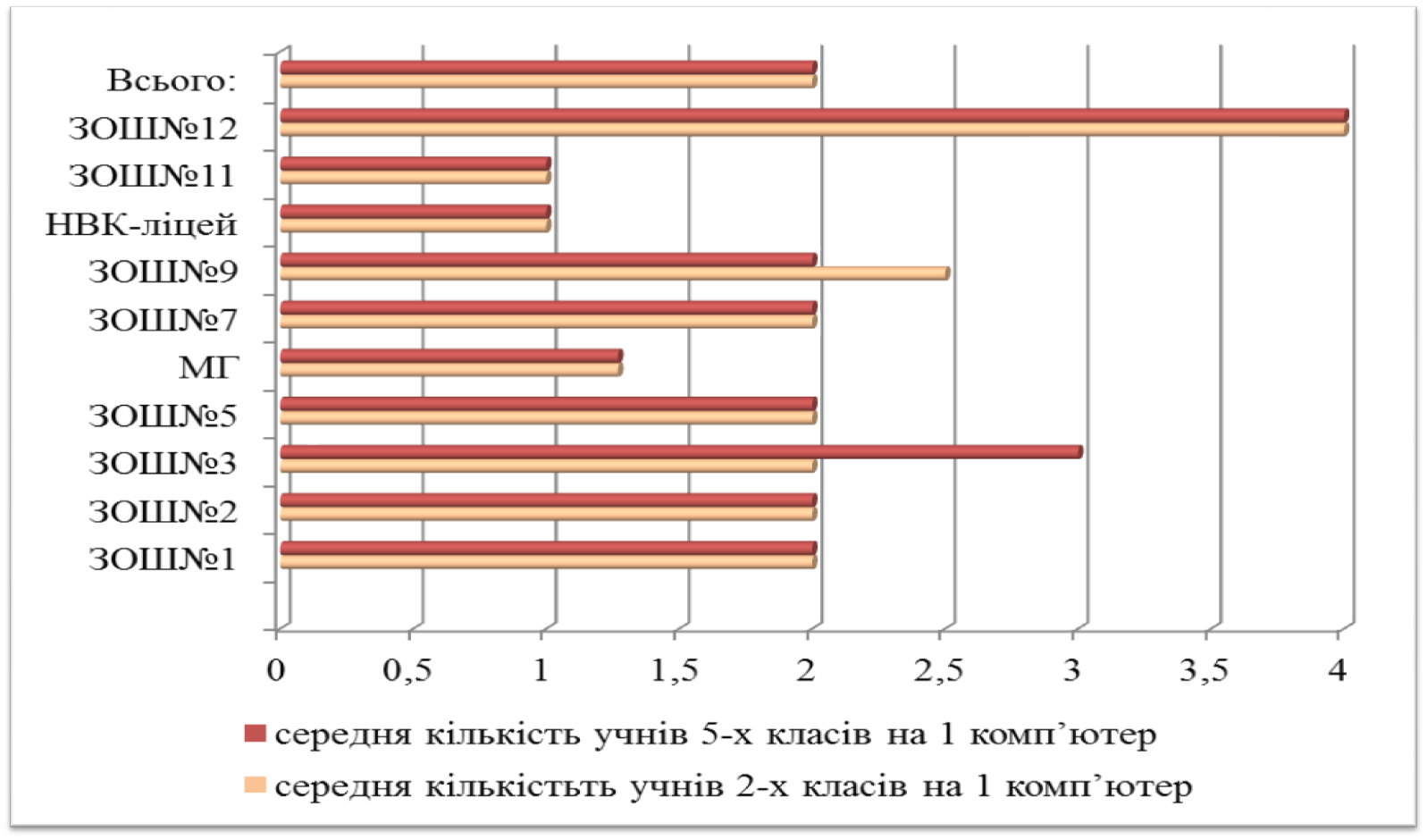 Кадрове забезпечення організації навчально-виховного процесу  у 2-х класах

Вчителі інформатики. Кваліфікаційний рівень
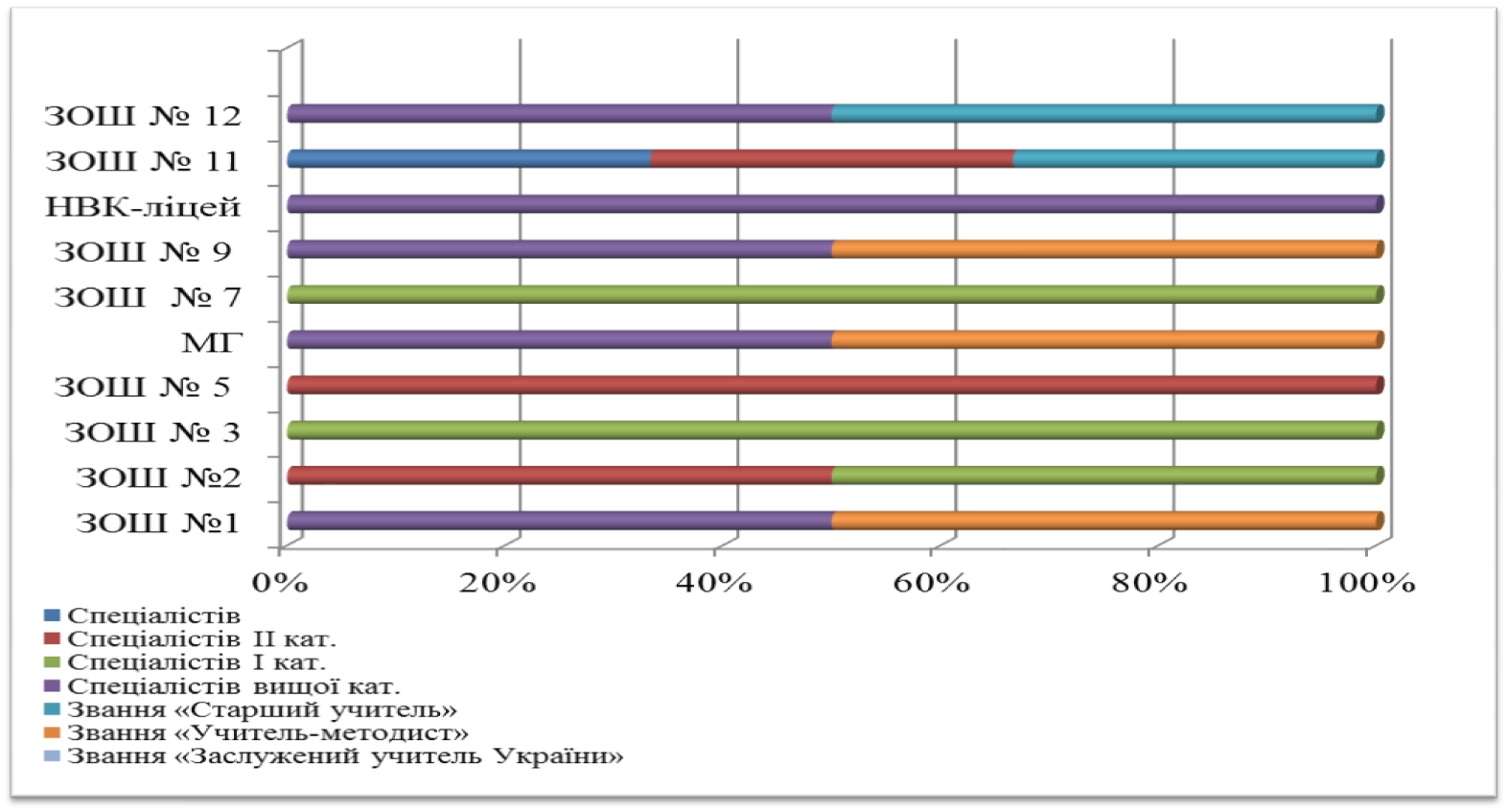 Кадрове забезпечення організації навчально-виховного процесу  у 2-х класах


Віковий склад
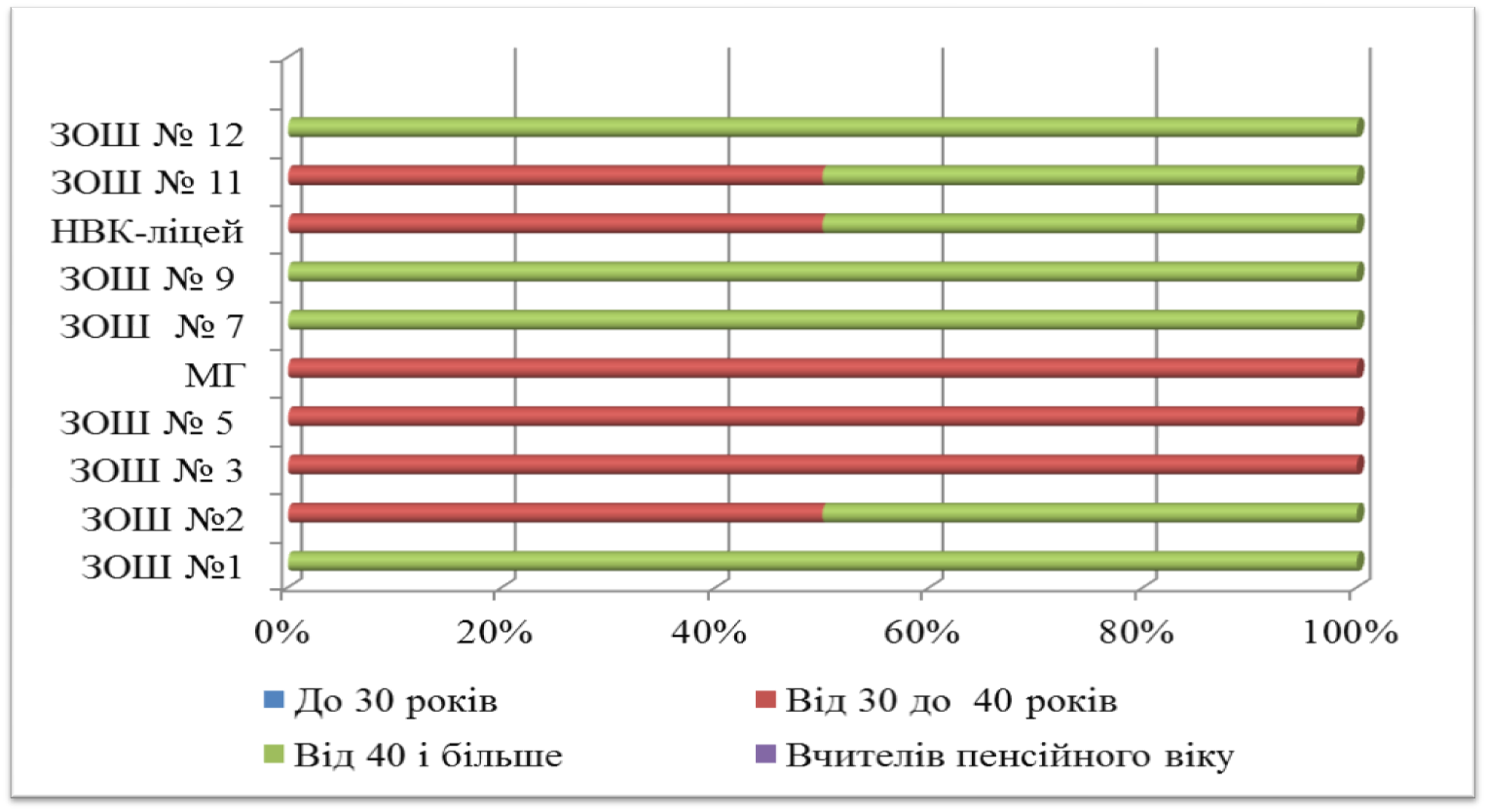 Кадрове забезпечення організації навчально-виховного процесу  у 2-х класах

Вчителі іноземної мови. Кваліфікаційний рівень
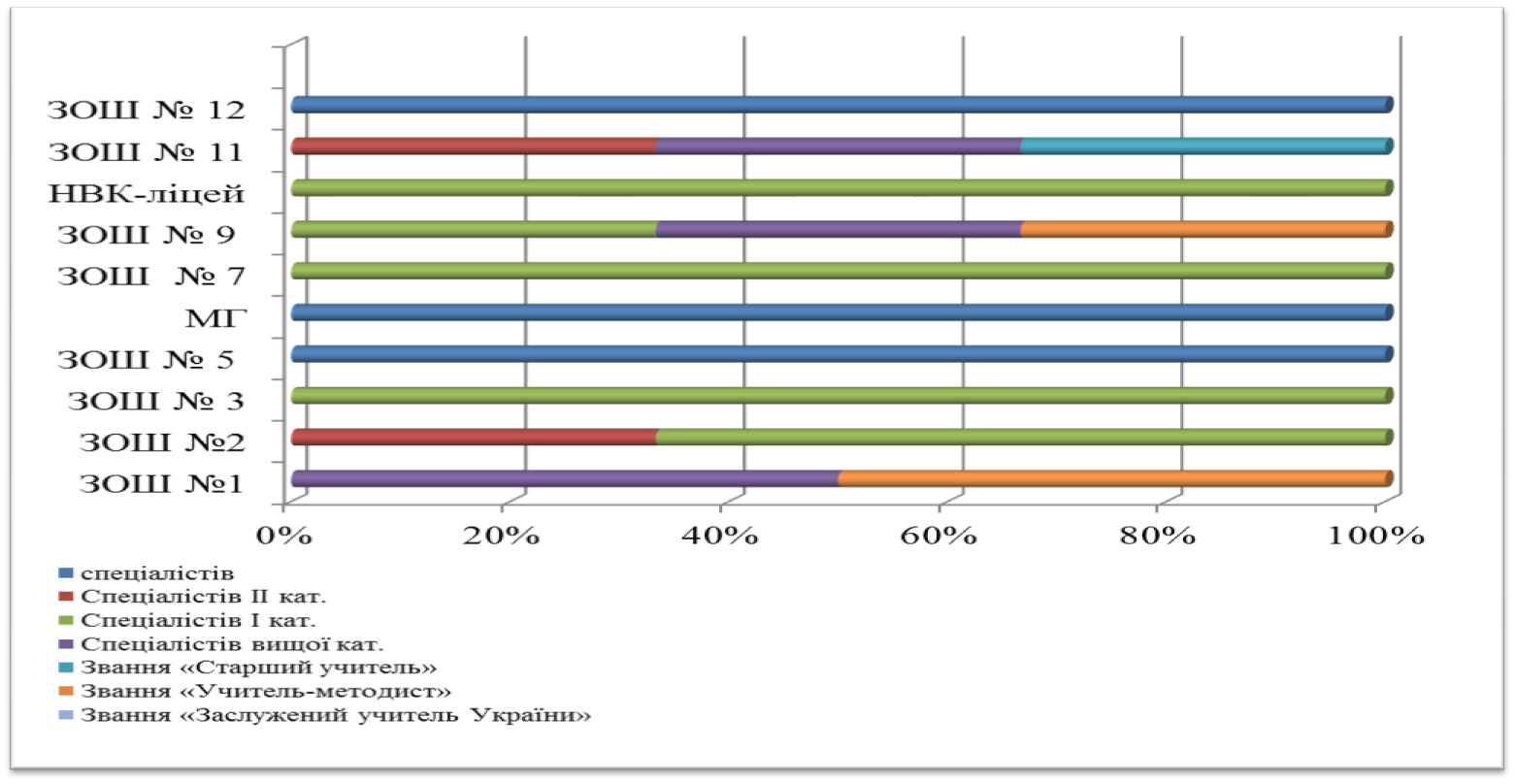 Кадрове забезпечення організації навчально-виховного процесу  у 2-х класах


Віковий склад
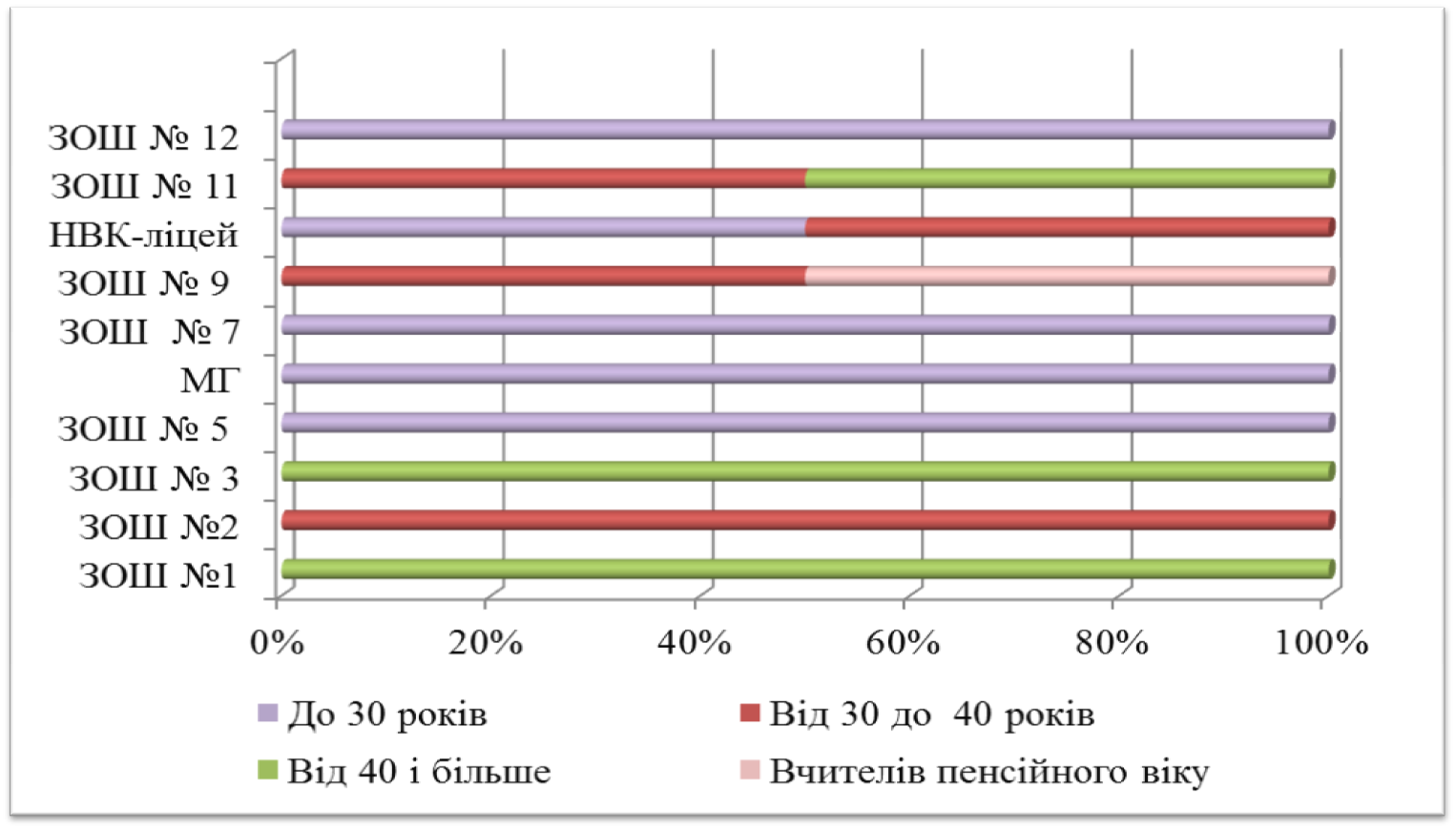 Кадрове забезпечення організації навчально-виховного процесу  у 5-х класах

Вчителі інформатики. Кваліфікаційний рівень
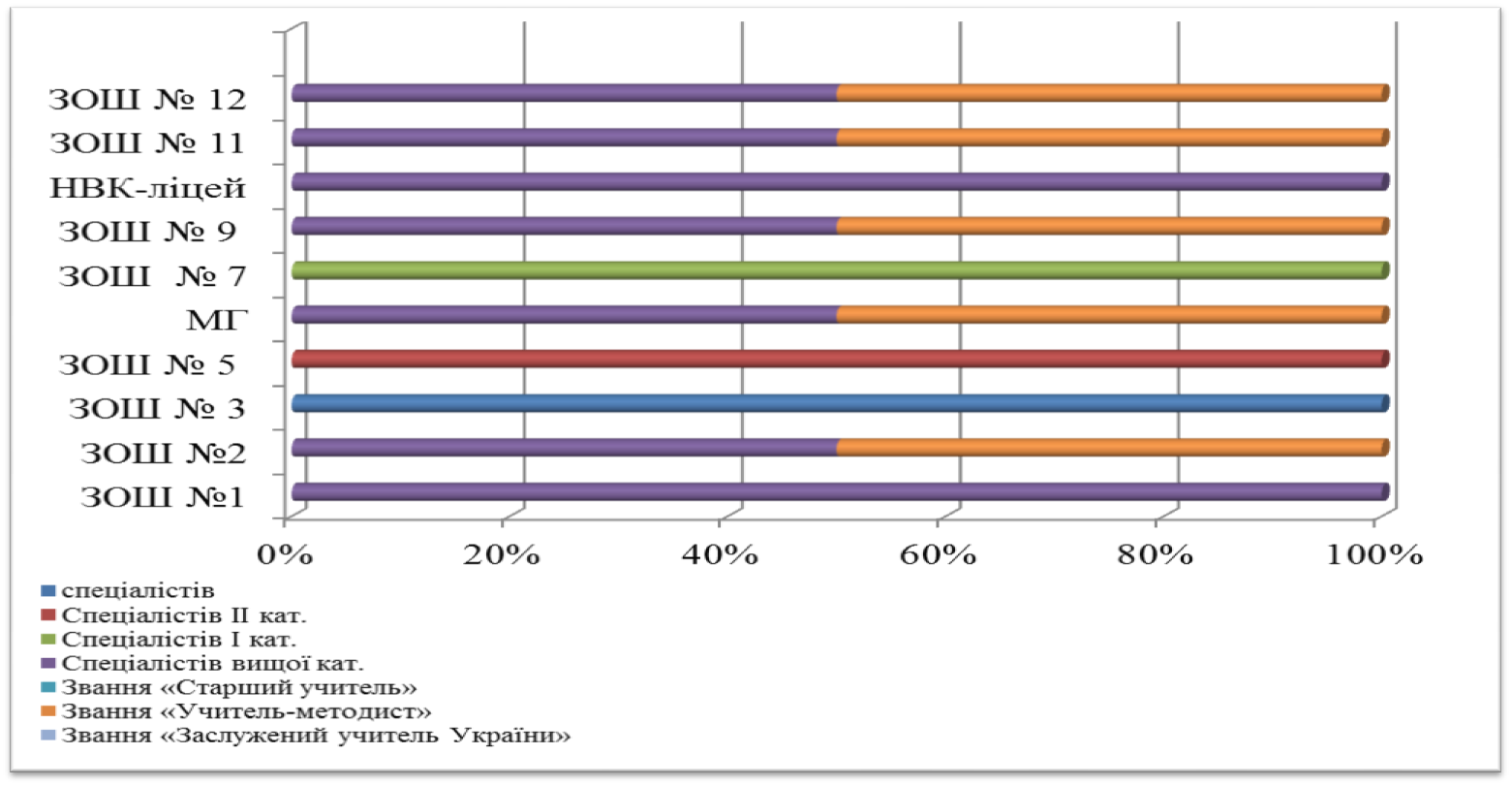 Кадрове забезпечення організації навчально-виховного процесу  у 5-х класах


Віковий склад
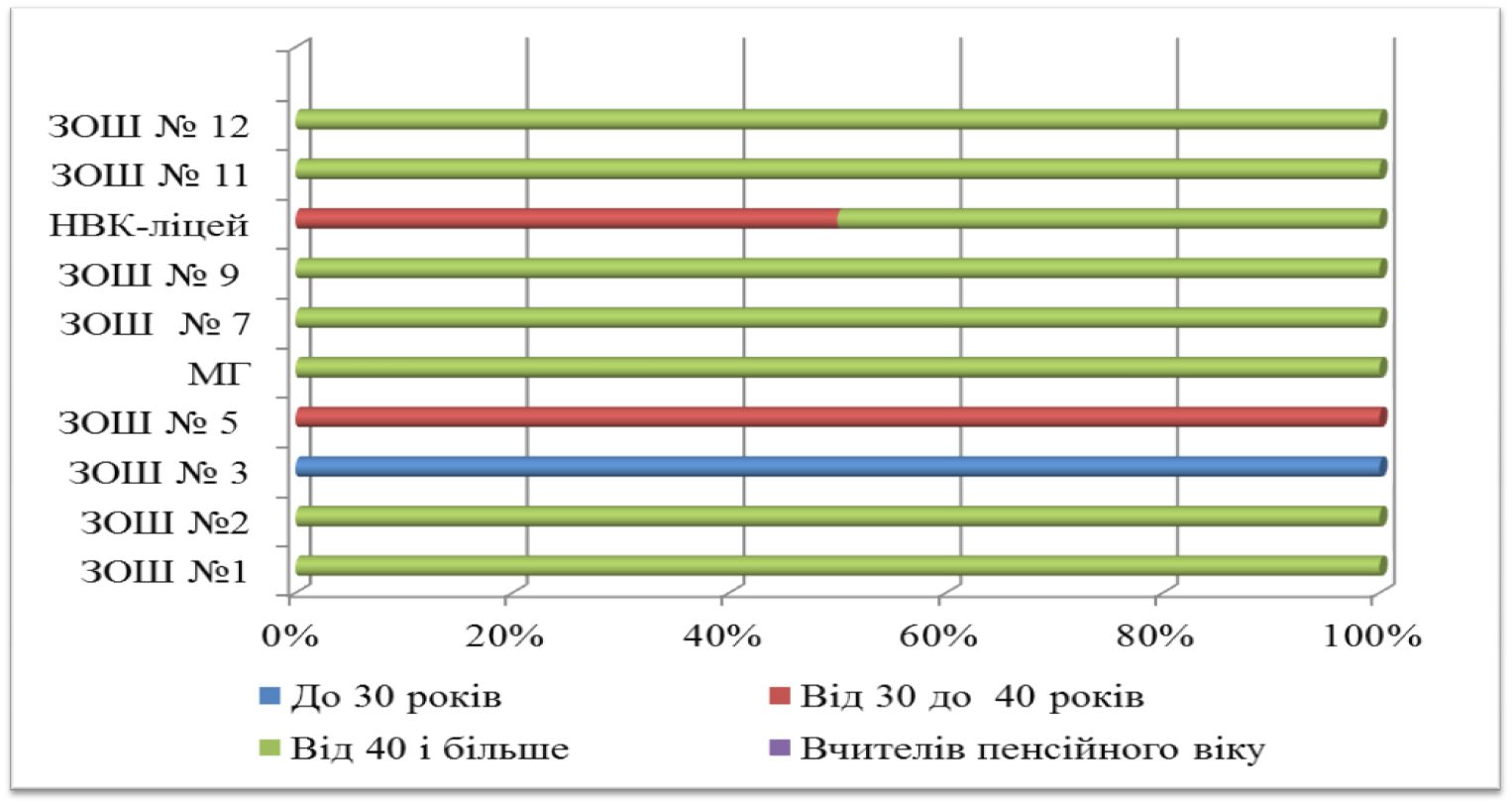 Кадрове забезпечення організації навчально-виховного процесу  у 5-х класах

Вчителі іноземної мови. Кваліфікаційний рівень
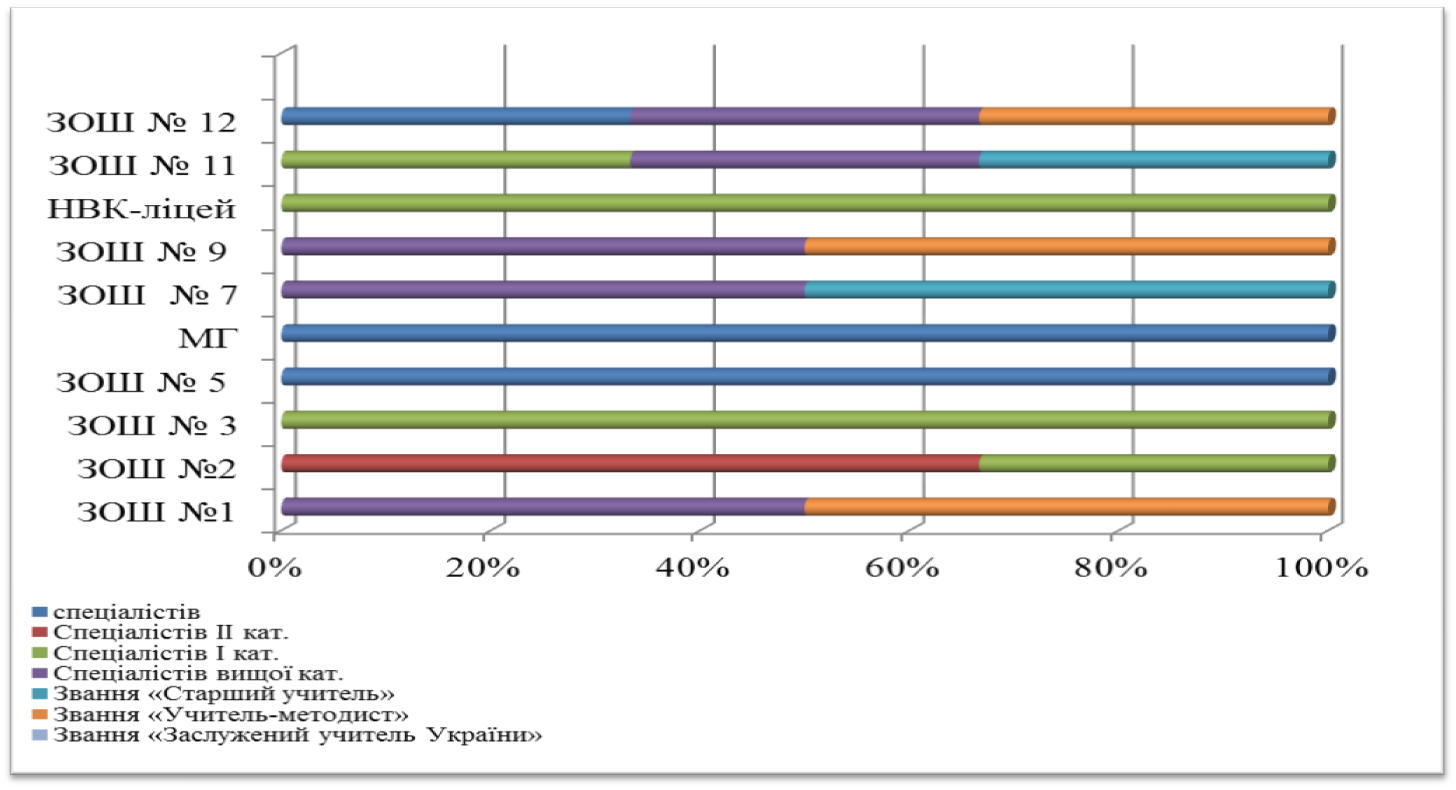 Кадрове забезпечення організації навчально-виховного процесу  у 5-х класах


Віковий склад
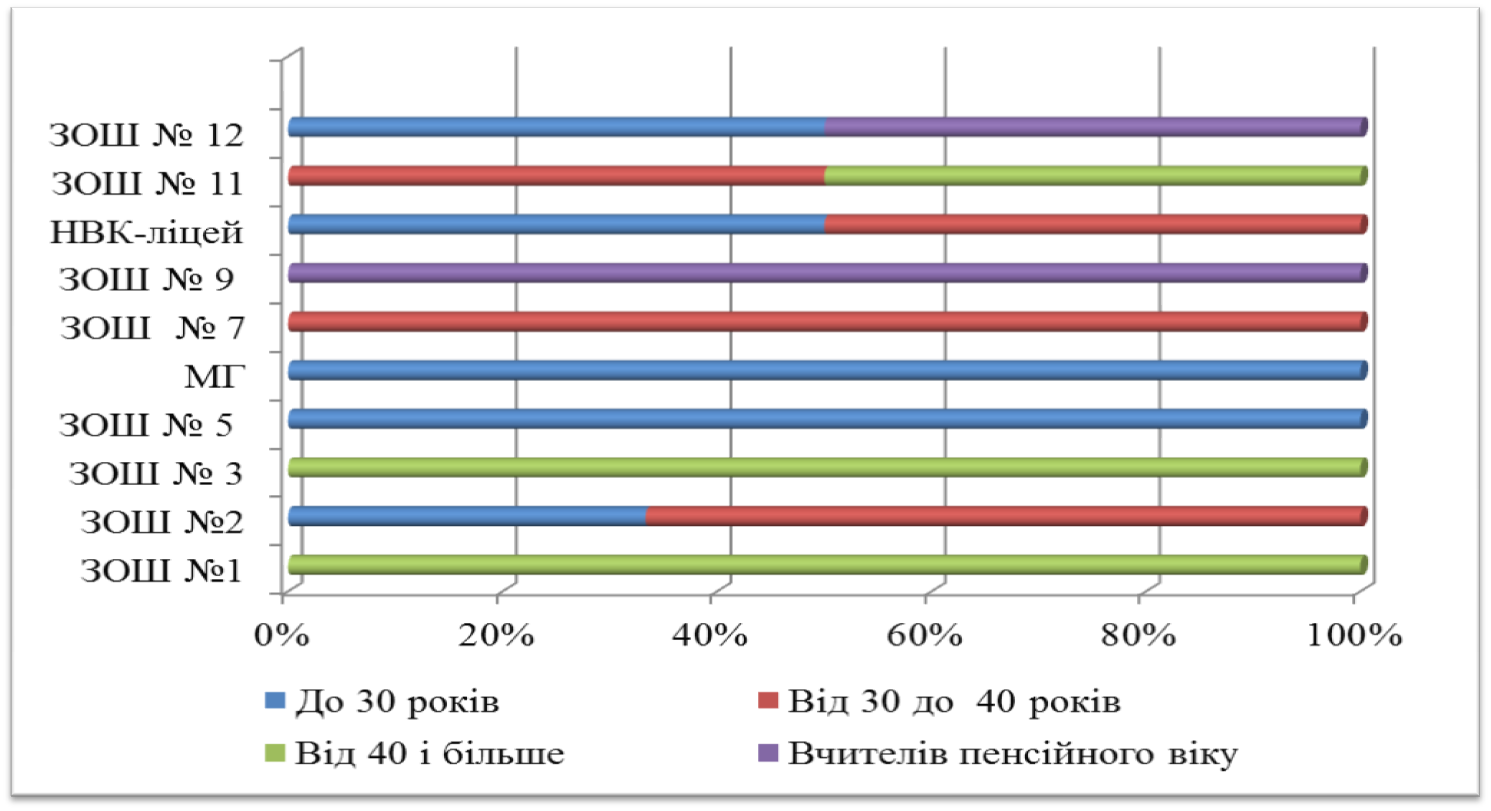 Вчителі інформатики, 
що викладатимуть у 2-х класах (по місту)
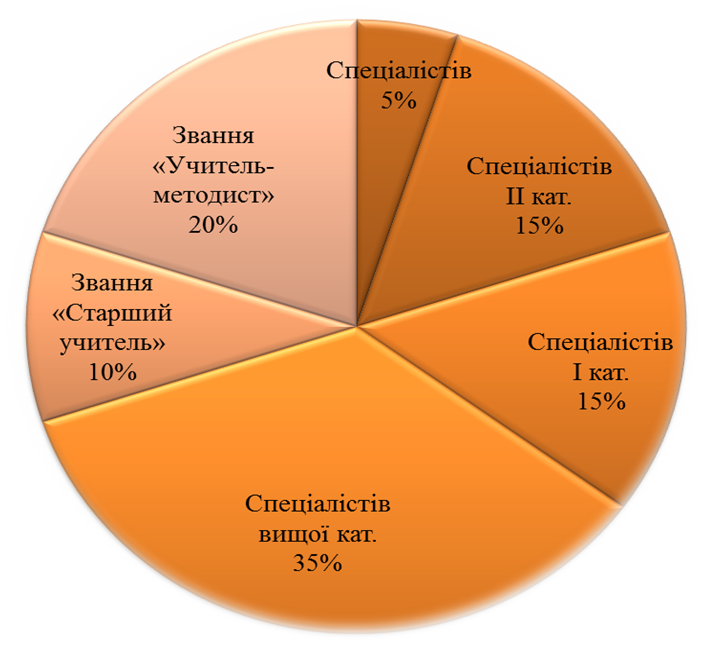 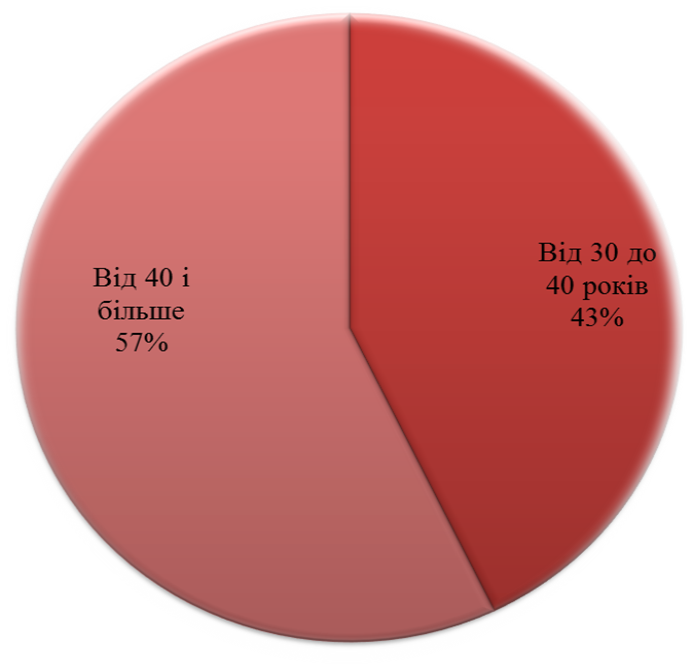 Вчителі іноземної мови, 
що викладатимуть у 2-х класах (по місту)
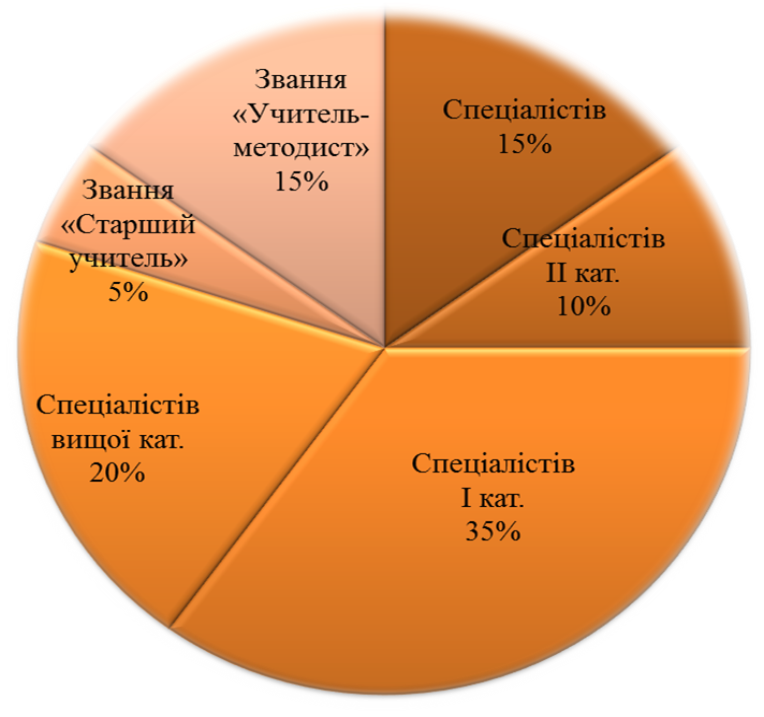 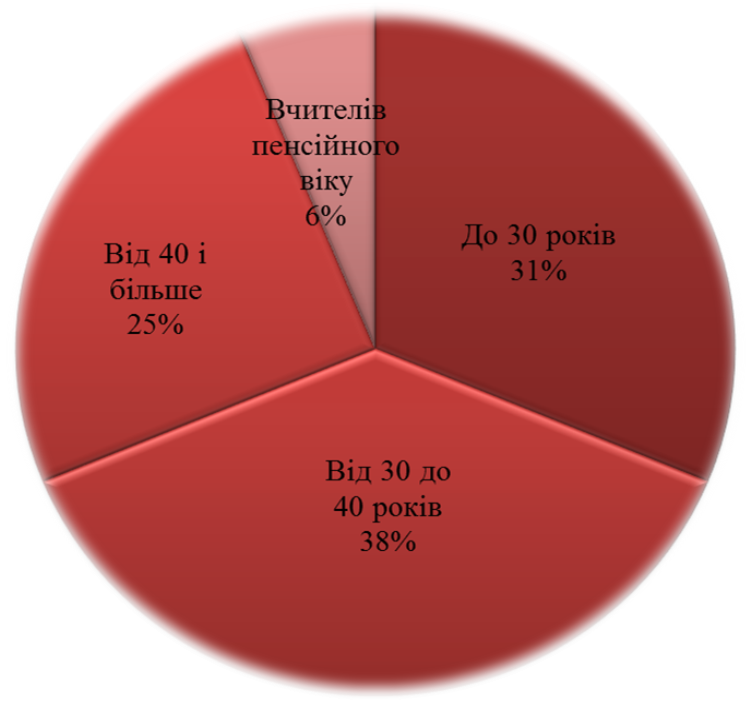 Вчителі інформатики, 
що викладатимуть у 5-х класах (по місту)
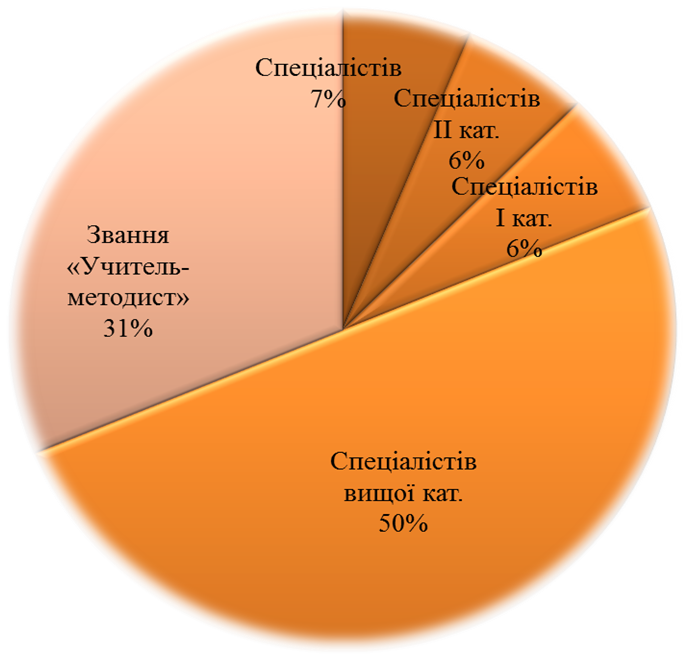 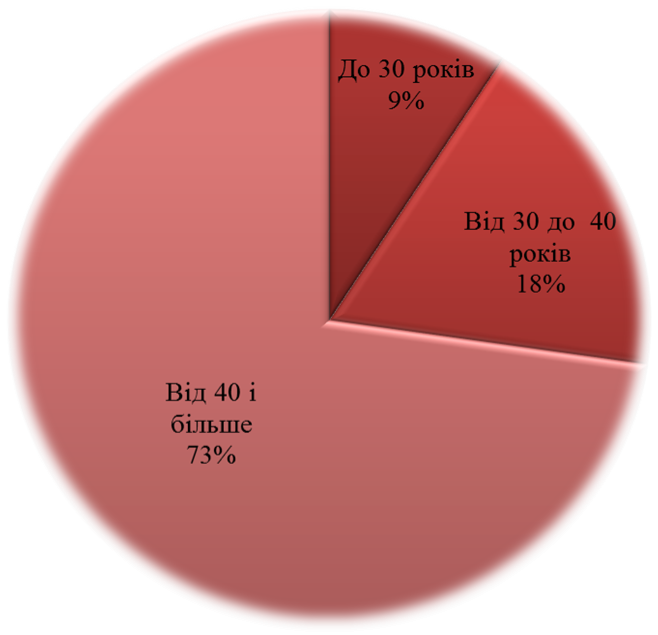 Вчителі іноземної мови, 
що викладатимуть у 5-х класах (по місту)
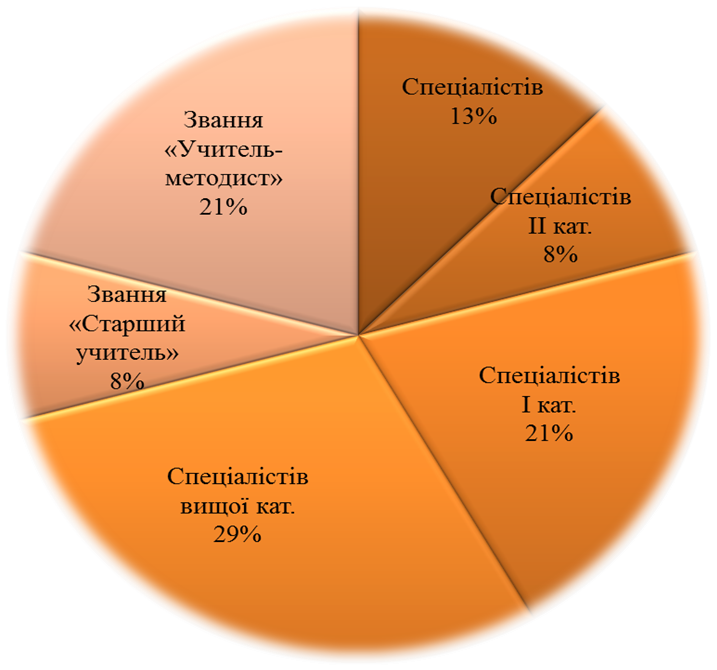 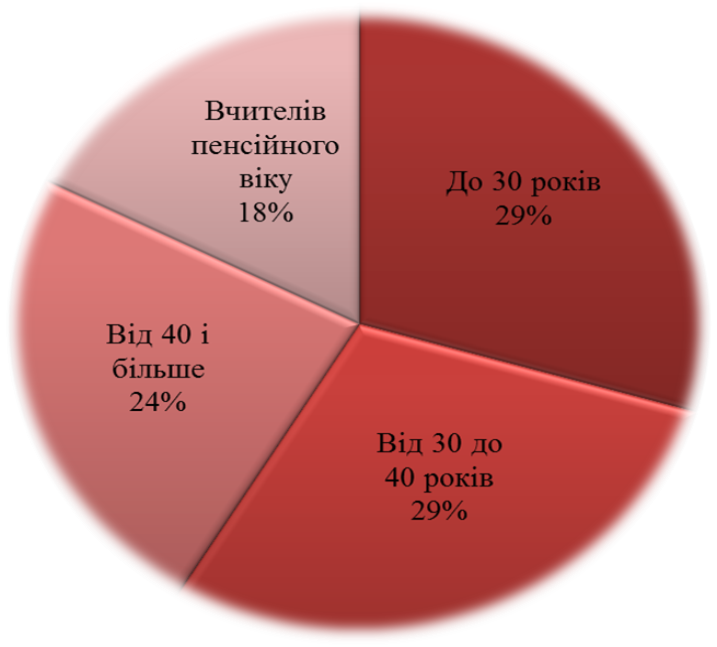 Доступ учителів до швидкісного Інтернету 
у закладі
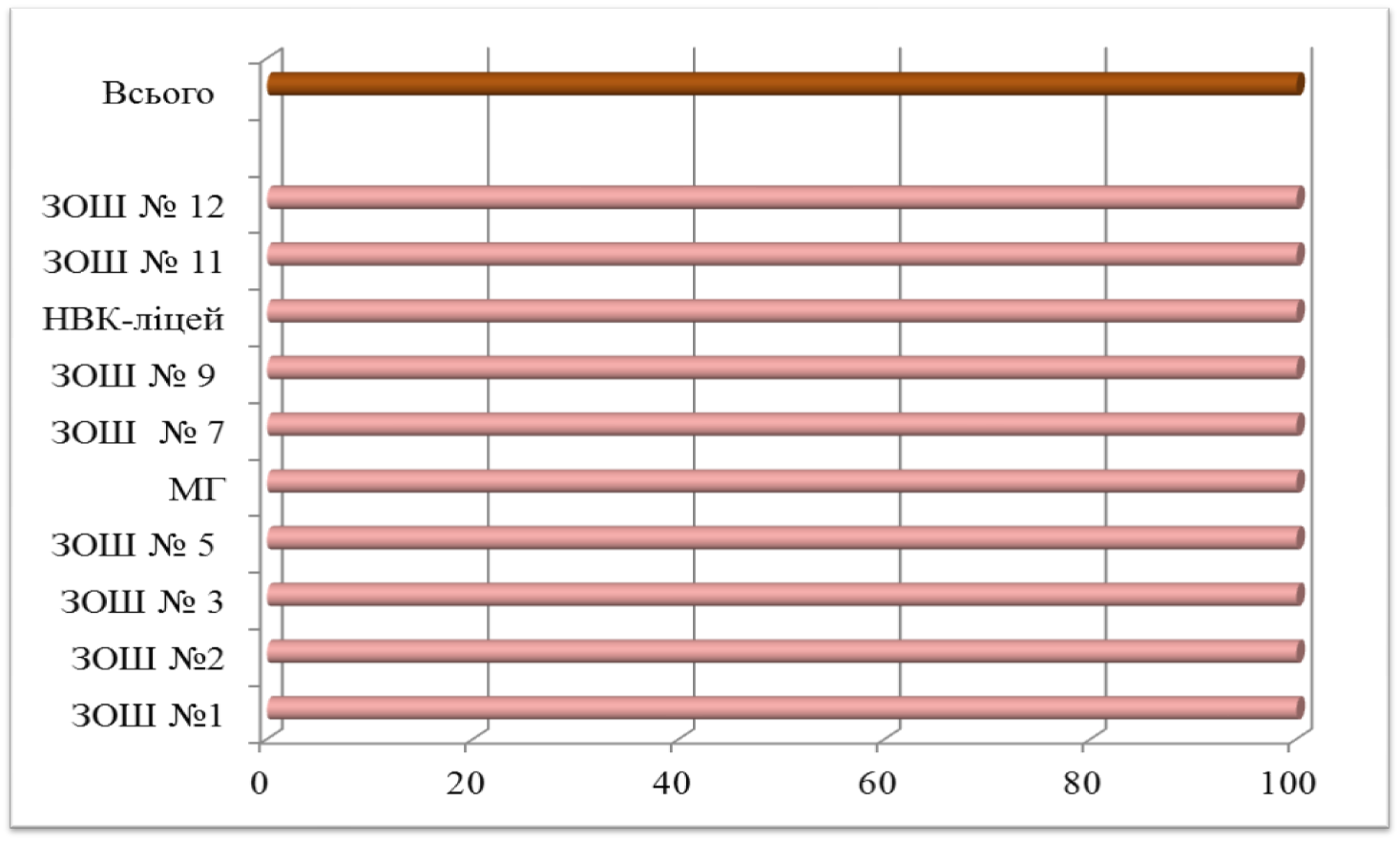 Доступ учителів до швидкісного Інтернету 
вдома
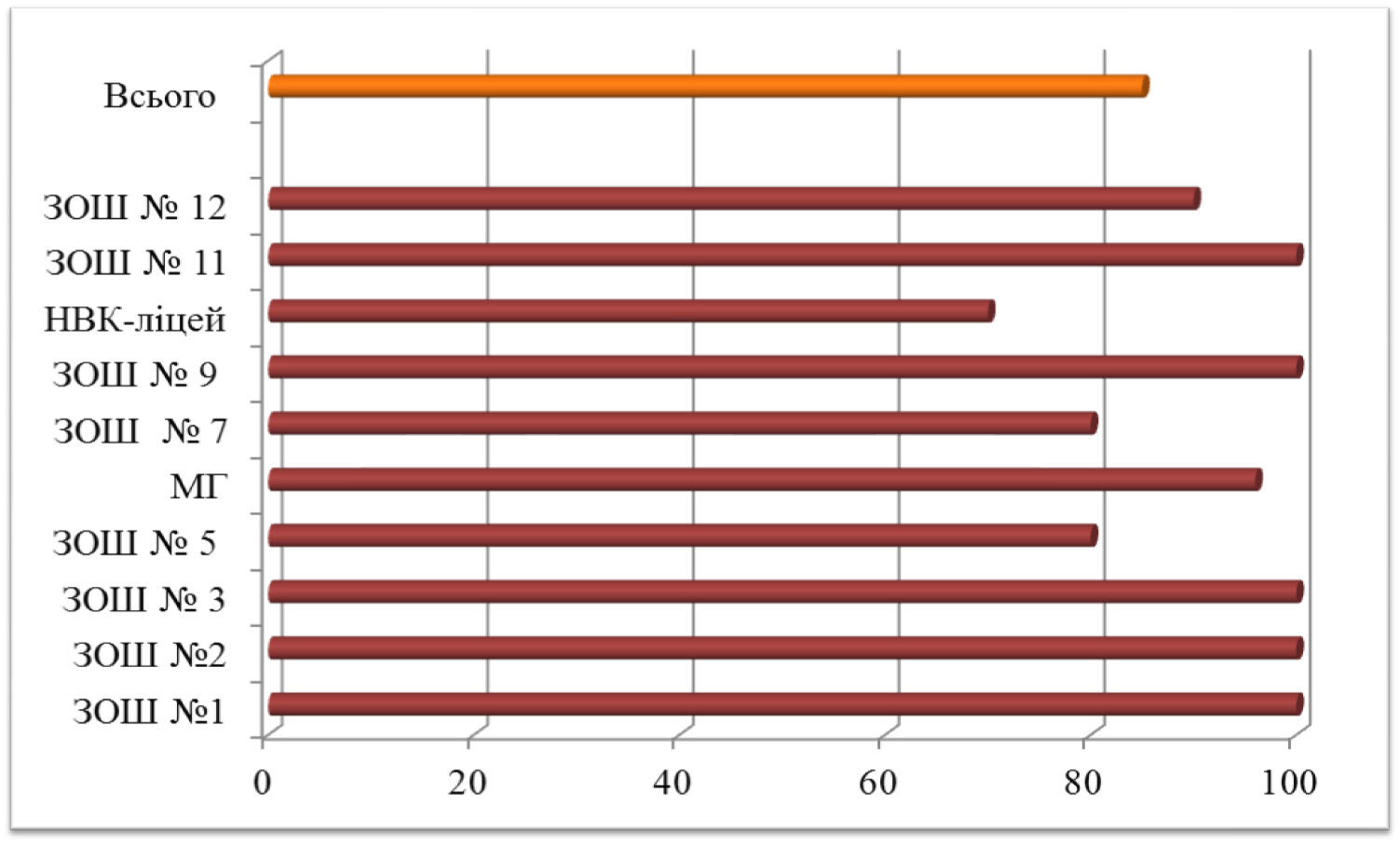